Partner:innen und Unterstützer:innen für die Einführung identifizieren
Aufgaben
Name
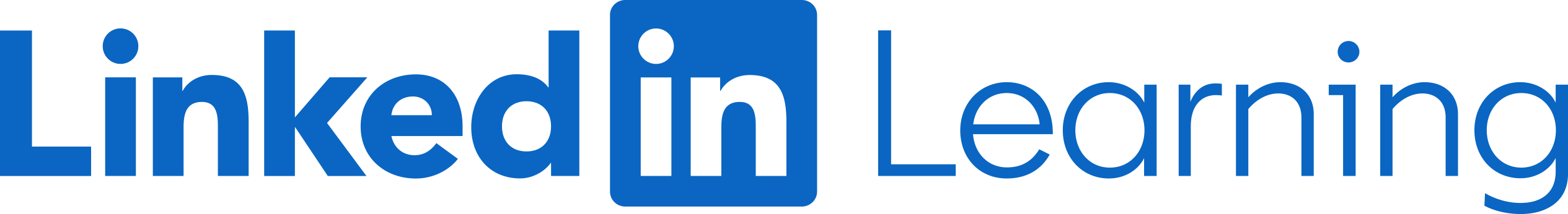